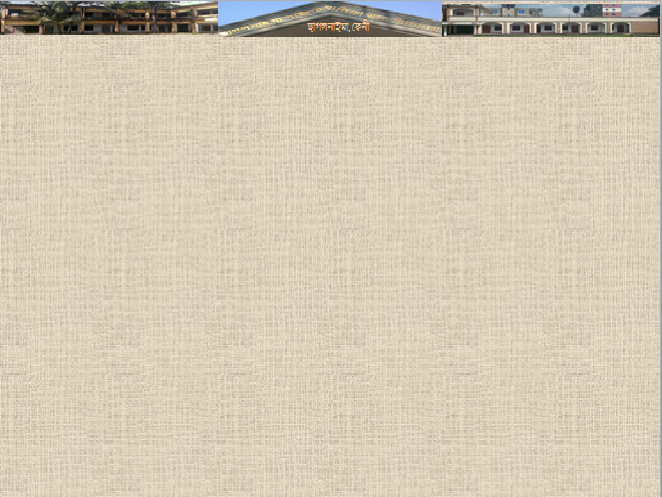 স্বাগতম
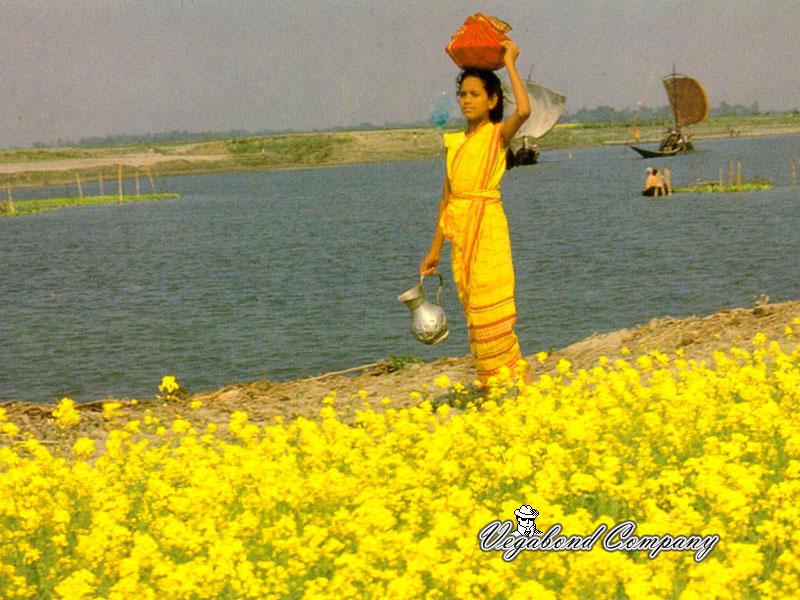 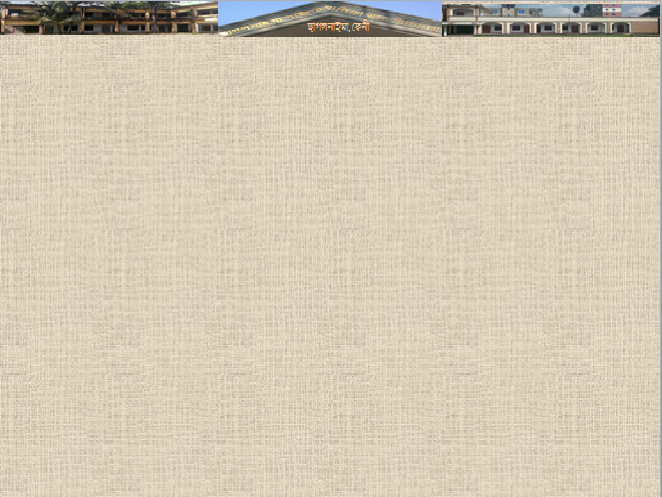 শিক্ষক পরিচিতি
কার্তিক চন্দ্র সিকদার
সিনিয়র সহকারী শিক্ষক (গণিত)
ছাগলনাইয়া পাইলট বালিকা উচ্চ বিদ্যালয়
ছাগলনাইয়া, ফেনী।
Email-kartikcs01@gmail.com
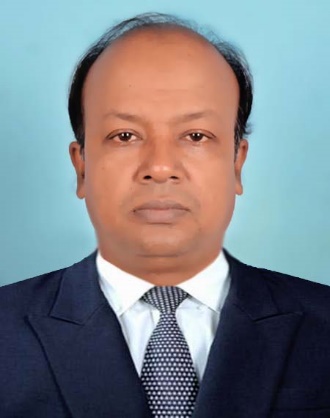 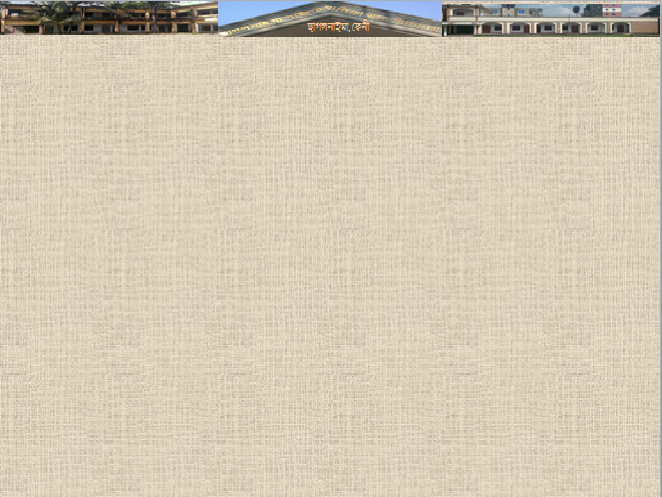 পাঠ পরিচিতি
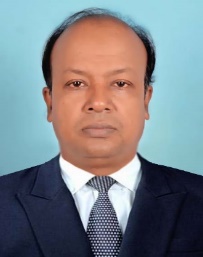 সপ্তম শ্রেণি
  গণিত (জ্যামিতি)
                                 (অষ্টম অধ্যায়)
সময়ঃ ৫০ মিনিট
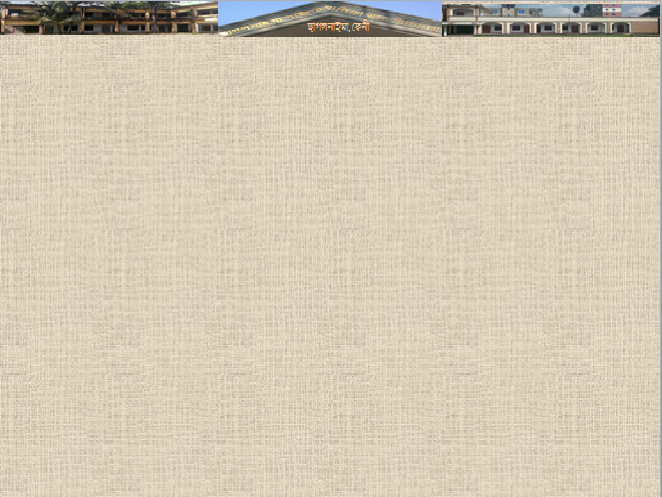 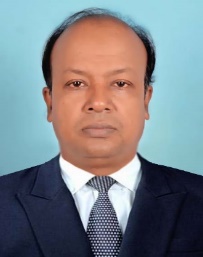 শিখনফল
এই পাঠ শেষে শিক্ষার্থীরা---------
দুইটি সরলরেখাকে অপর একটি সরলরেখা ছেদ করলে উৎপন্ন একান্তর ও অনুরূপ কোণের বৈশিষ্ট্য ব্যাখ্যা করতে পারবে।
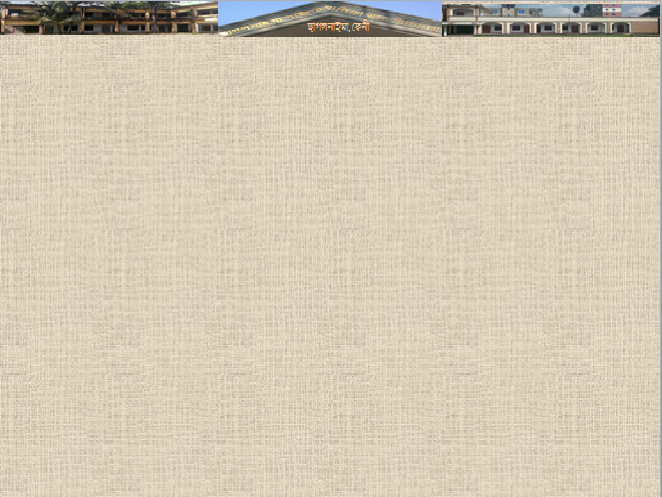 আজকের পাঠ
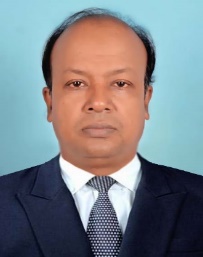 P
E
B
A
F
C
D
Q
কোণগুলোর মধ্যে একান্তর কোণ ও অনুরূপ কোণ হতে পারে
একান্তর কোণ ও অনুরূপ কোণ
AB ও CD রেখাকে PQ রেখা E ও F বিন্দুতে ছেদ করেছে ফলে কি কি উৎপন্ন হয়েছে?
অনেকগুলো কোণ উৎপন্ন হয়েছে। এখন এই কোণগুলোকে কি নামে অভিহিত করা যায়?
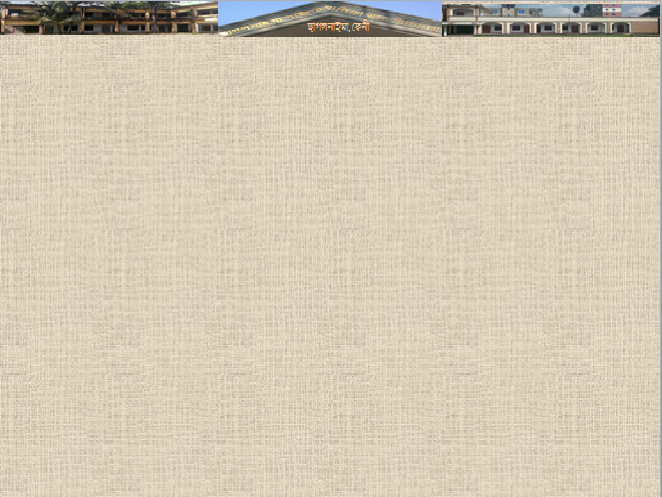 P
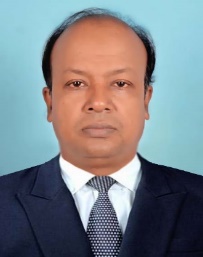 B
A
E
F
D
C
Q
∠AEF
ও
∠EFD
একান্তর কোণ
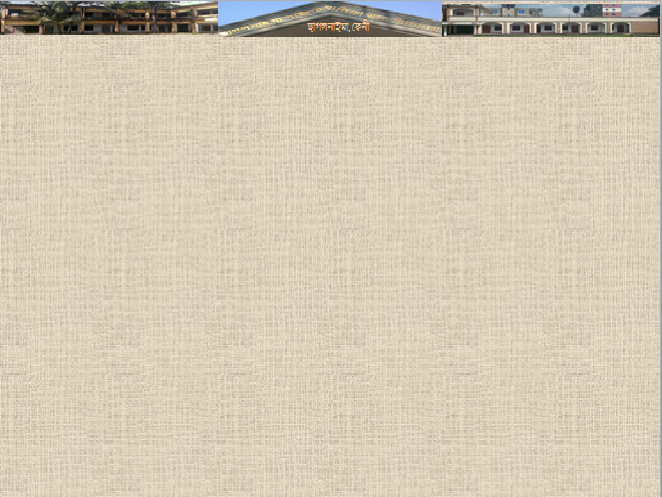 P
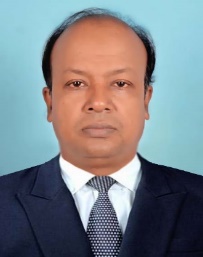 B
A
E
F
D
C
Q
∠BEF
ও
∠EFC
একান্তর কোণ
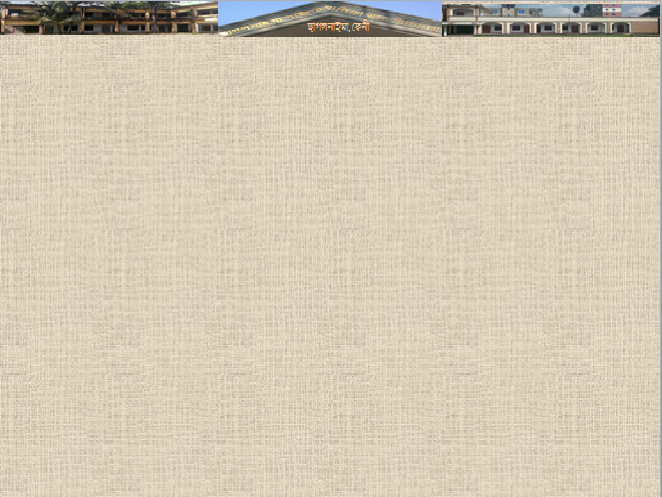 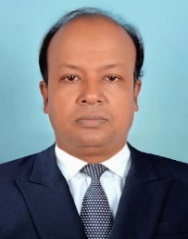 সুতরাং আমরা বলতে পারি দুইটি সরলরেখাকে অপর একটি সরলরেখা ছেদ করলে ছেদকের অন্তঃস্থ ও ছেদকের বিপরীত পাশে বিপরীতমূখী কোণকে একান্তর কোণ বলে।
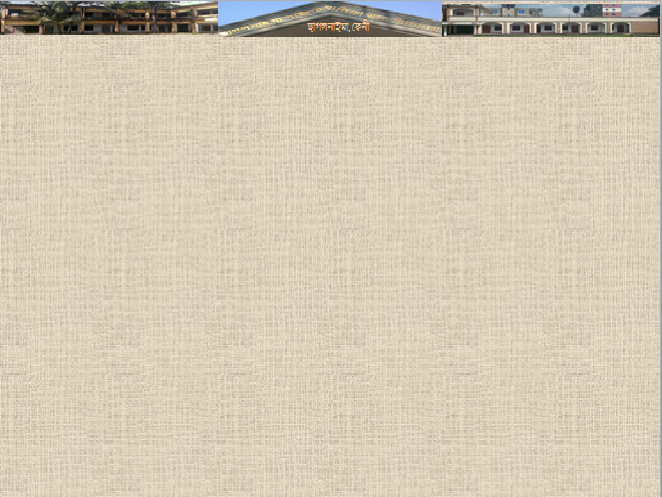 P
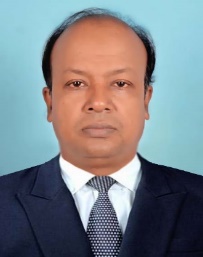 B
A
E
F
D
C
Q
∠AEF
ও
∠EFD
অনুরূপ কোণ
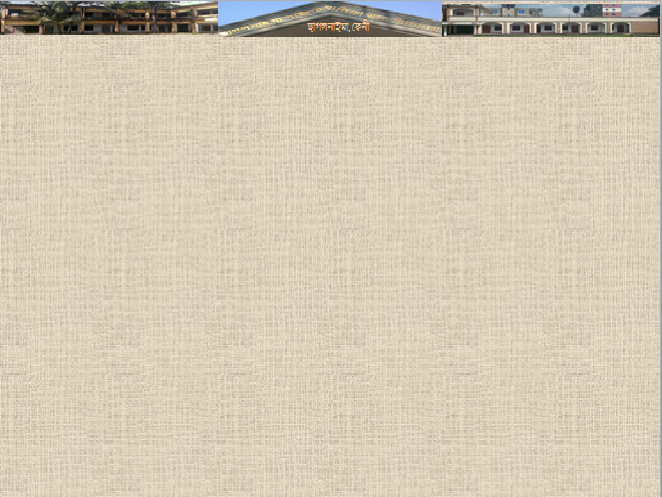 P
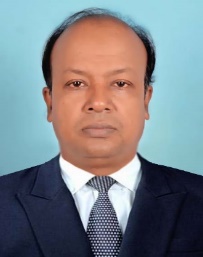 B
A
E
F
D
C
Q
∠BEF
ও
∠QFD
অনুরূপ কোণ
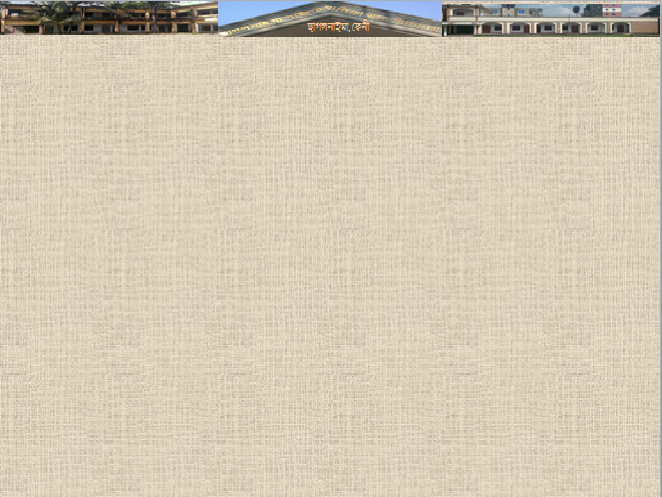 P
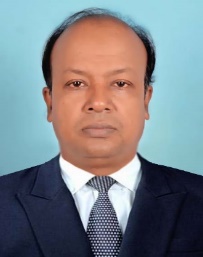 B
A
E
F
D
C
Q
∠BEP
ও
∠EFD
অনুরূপ কোণ
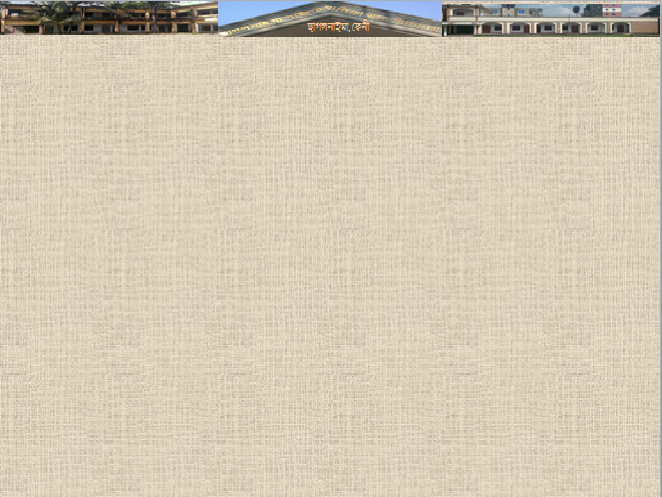 P
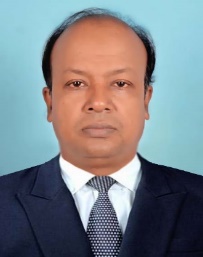 B
A
E
F
D
C
Q
ও
∠CFE
∠AEP
অনুরূপ কোণ
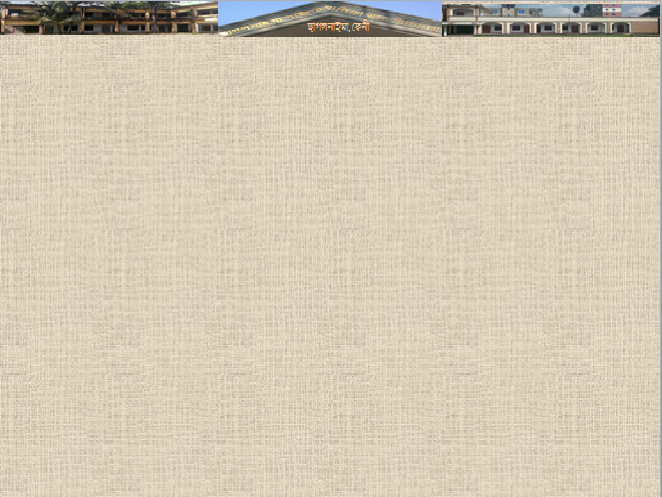 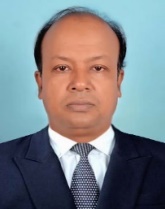 সুতরাং আমরা বলতে পারি দুইটি সরলরেখাকে অপর একটি সরলরেখা ছেদ করলে ছেদকের একই পাশে একইমূখী কোণকে অনুরূপ কোণ বলে।
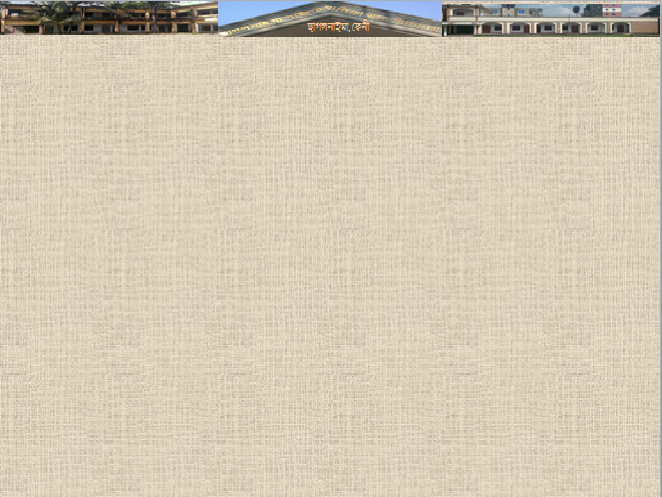 দলীয় কাজ
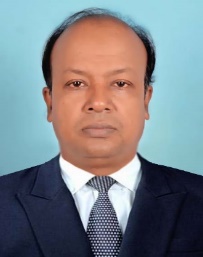 E
Q
P
X
Y
R
S
F
চিত্রটি হতে একান্তর ও অনুরূপ কোণগুলো লেখ
∠PXE, ∠RYX এবং ∠QXE,∠SYX অনুরূপ কোণ
∠PXY, ∠RYF এবং ∠QXY,∠SYF অনুরূপ কোণ
আমরা কোণগুলো মিলিয়ে নিই
∠PXY, ∠XYS এবং ∠QXY,∠XYR একান্তর কোণ
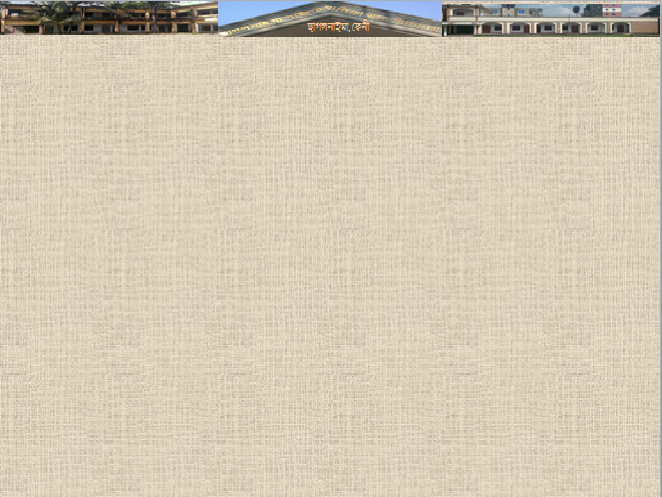 মূল্যায়ন
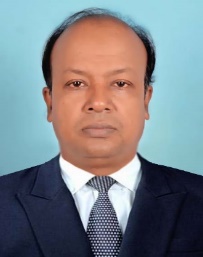 ১। একান্তর কোণ কাকে বলে?
২। অনুরূপ কোণ কাকে বলে?
৩। দুইটি সরলরেখাকে অপর একটি সরলরেখা 
    ছেদ করলে কয়টি অনুরূপ কোণ উৎপন্ন হয়?
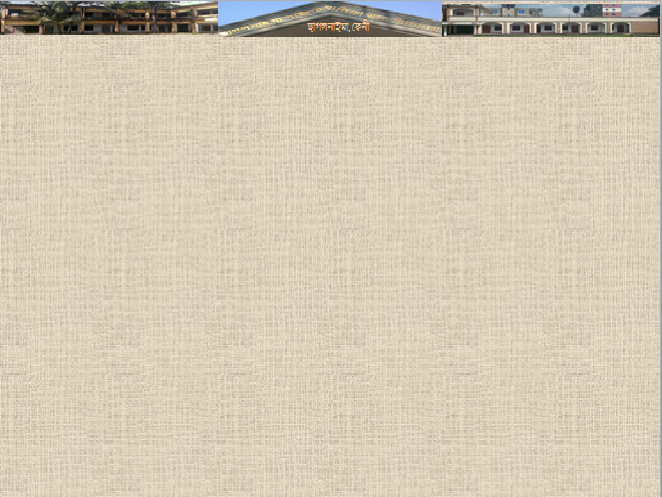 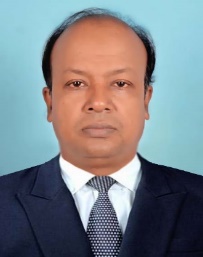 বাড়ির কাজ
A
B
C
D
চিত্রটি হতে একান্তর কোণগুলো লেখ
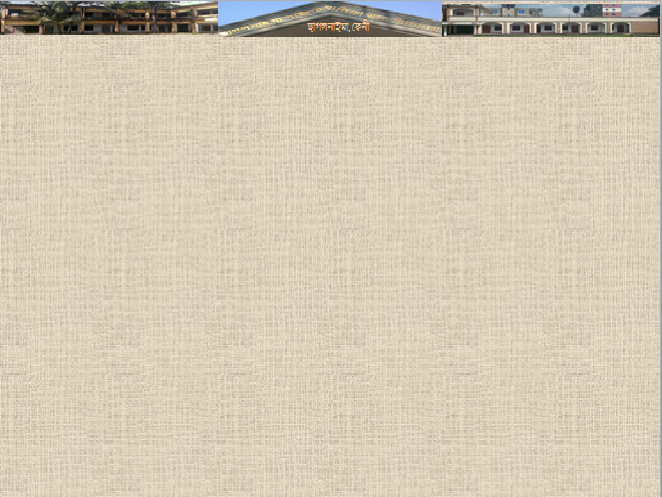 ধন্যবাদ সকলকে
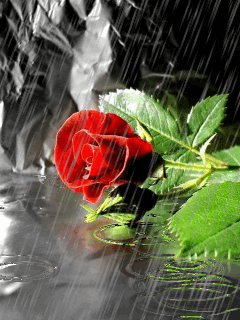